Аппаратные технологии, используемые для детей с  ОПФР
Учитель-дефектолог ГУО «Ясли-сад №29 г. Мозыря» Позняк Александра Алексеевна.
МИКРОПИЛИРИЗАЦИЯ
Микрополиризация – лечебный метод, позволяющий изменять функциональное состояние различных составляющих центральной нервной системы под действием малого постоянного тока.
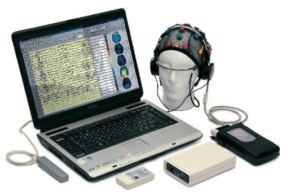 МИКРОПИЛИРИЗАЦИЯ
Виды микрополиризации
Трансвертебральная Электроды накладываются на область позвоночника.
Транскраниальная
Электроды
накладываются
на область головы.
Микрополяризация головного мозга
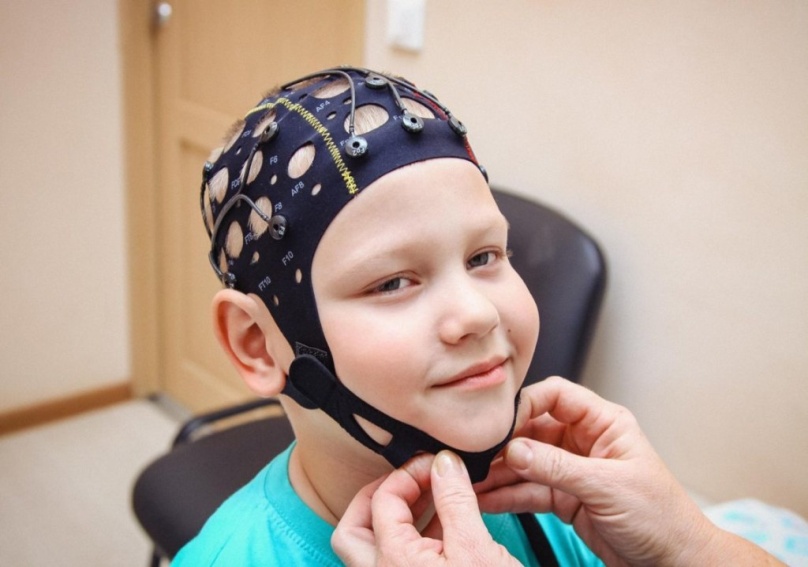 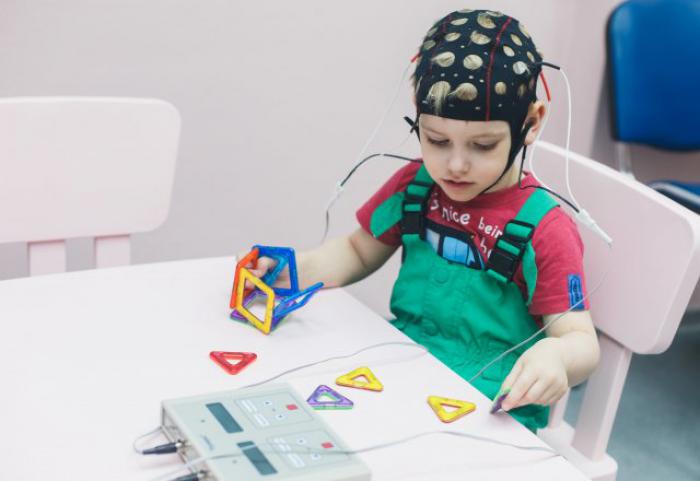 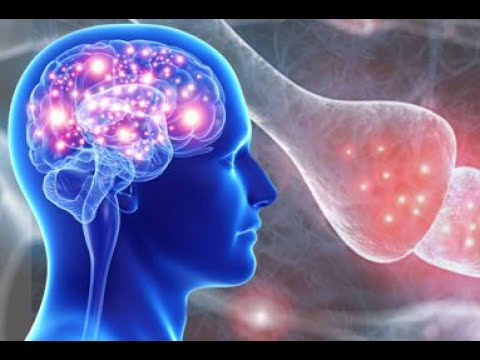 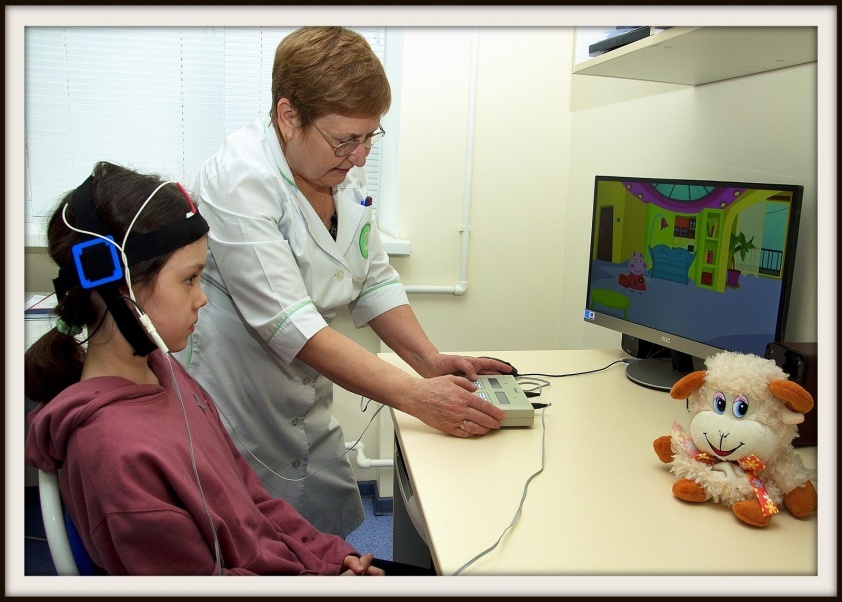 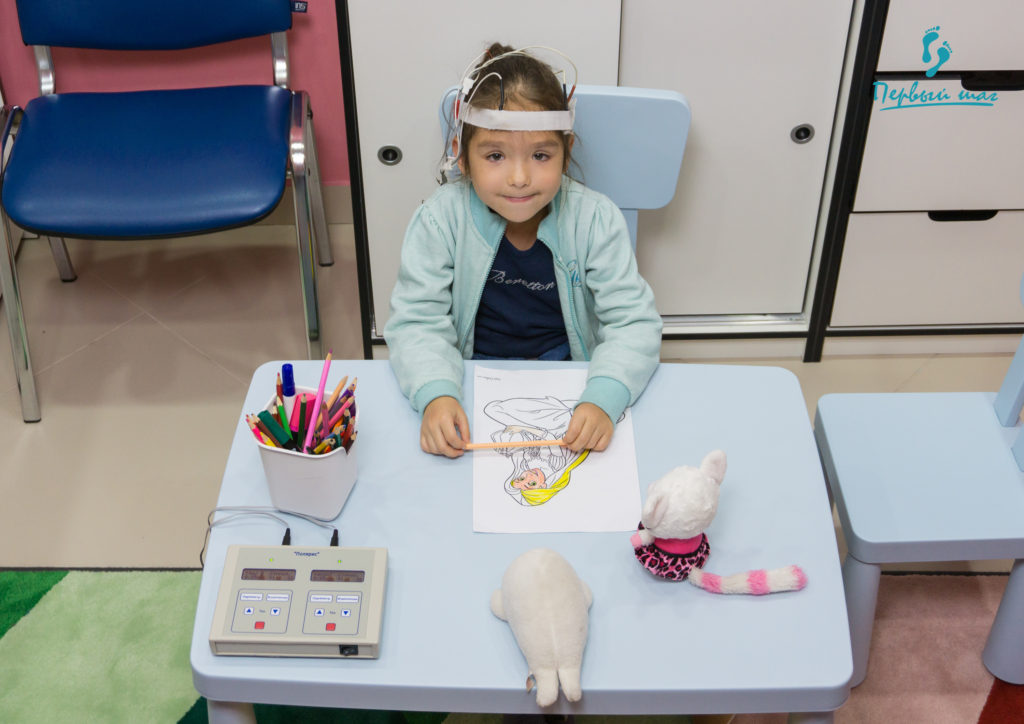 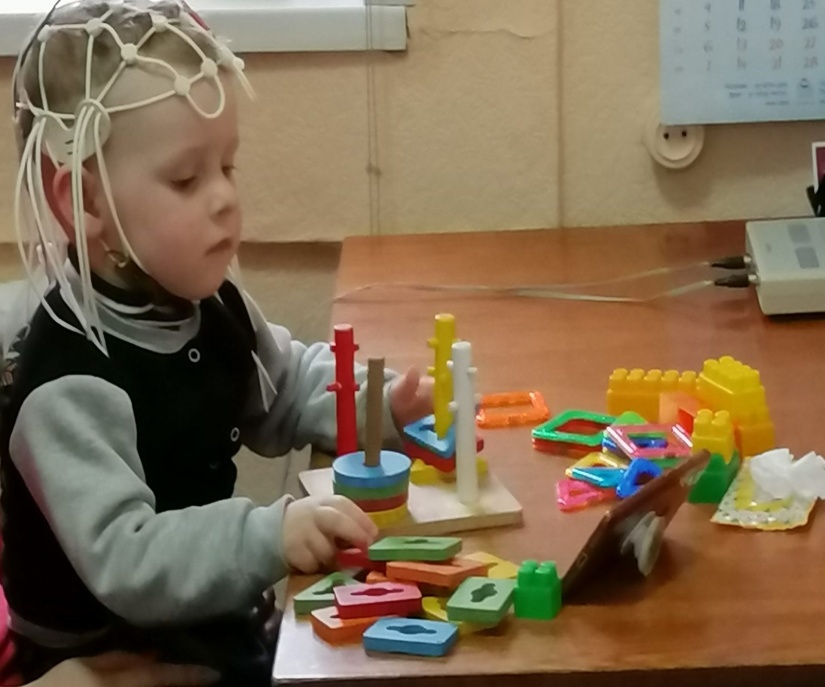 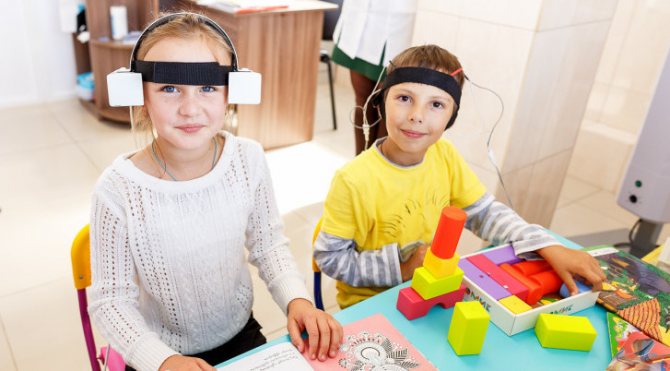 Показания
Задержка психического и психоречевого развития
Моторная и частично сенсорная аллалии
Расстройства речи
Синдром гиперактивности
 Черепно-мозговые травмы
Сосудистые заболевания
Последствия нейроинфекций головного мозга
Нарушения зрительных и слуховых функций
Неврологические расстройства: страхи, агрессивность, тики, психогенный энурез.
Противопоказания
Острые периоды инфекционных заболеваний.
Непереносимость электрического тока
Воспаления в области электродов
Гнойные процессы
Онкологические заболевания
Микрополяризация
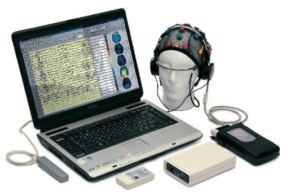 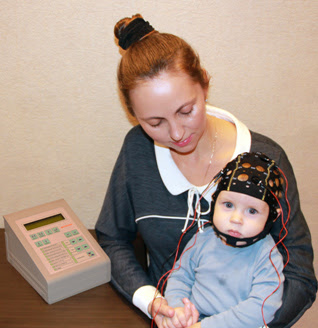 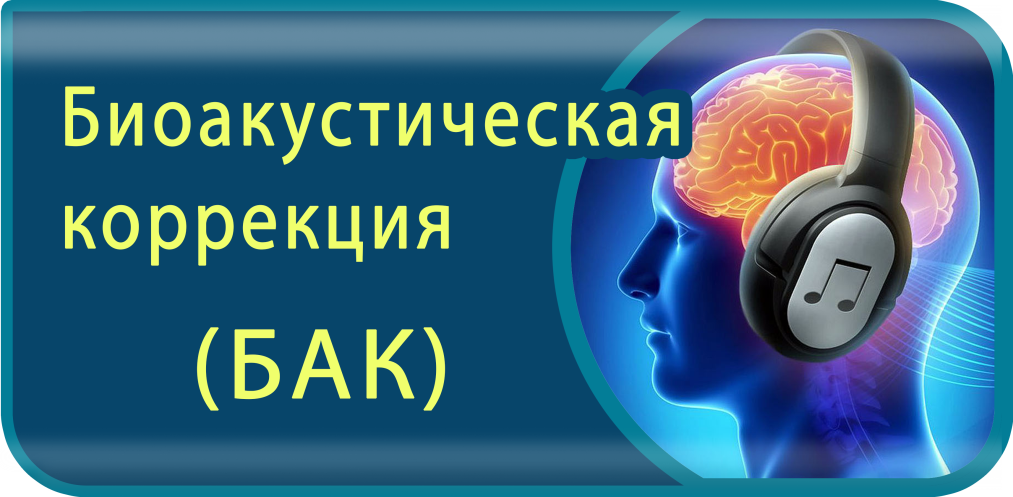 Биоакустическая коррекция (БАК) – это метод немедикаментозного, неинвазивного лечения человека, основой которого является активация процессов непроизвольной саморегуляции организма человека.
Б
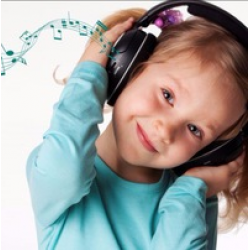 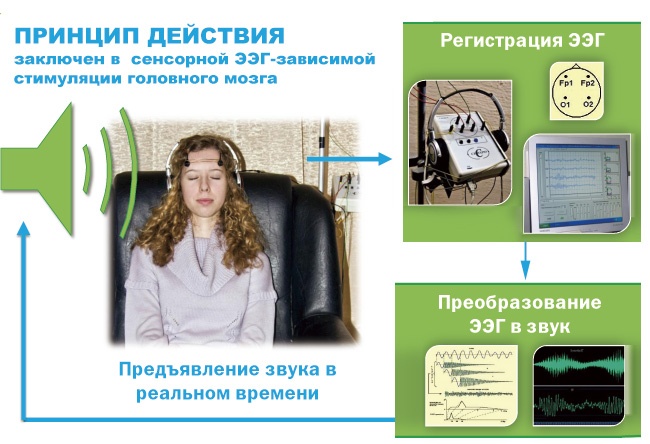 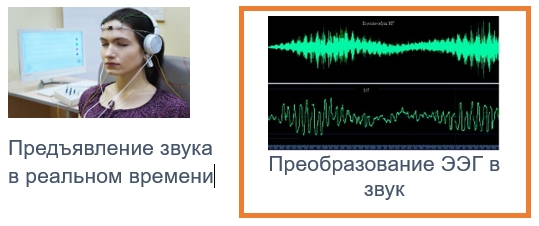 Как проводится процедура биоакустической коррекции  (БАК)
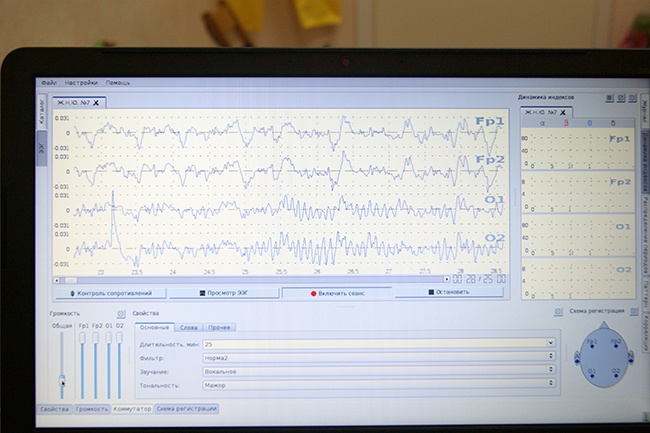 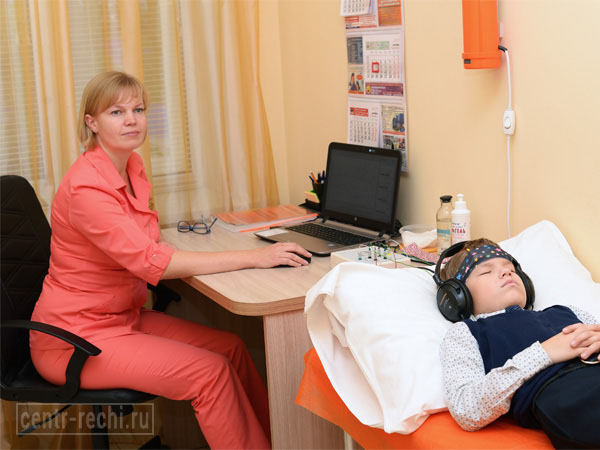 Показания к применению БАК у детей
Нарушения психического развития (аутизм, задержка психического развития, умственная отсталость)
Нарушения речевого развития (алалия, дизартрия, дислалия, дисграфия, дислексия)
Синдром дифицита вниманияи и гиперактивность
Неврозоподобные нарушения (тики, энурез, заикание)
При последствиях органического пораженияголовного мозга, черепно-мозговых травм
Пеимущества метода
Отсутствие побочных эффектов, не вызывает привыкания
Высокая эффективность, доказанная многолетним использованием
Немедикаментозный и неинвазивный метод лечения
Уменьшение лекарственной нагрузки на организм и ускорение других видов лечения.
Комфортность процедуры
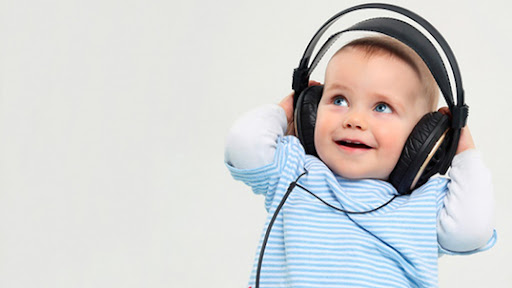 Противопоказания
Острые состояния при инфекционных заболеваниях, в т. ч. менингит
 Острые состояния при любом заболевании (период обострения)
Кровотечения, не зависимо от локализации
С осторожностью при эпилепсии
ТОМАТИС ТЕРАПИЯ
Педагогическая программа для стимуляции развития мозга. Особым образом подобранные комбинации звука тренируют мышцы уха, а, следовательно мозг, что заставляет его работать быстрее, чётче и эффективнее.
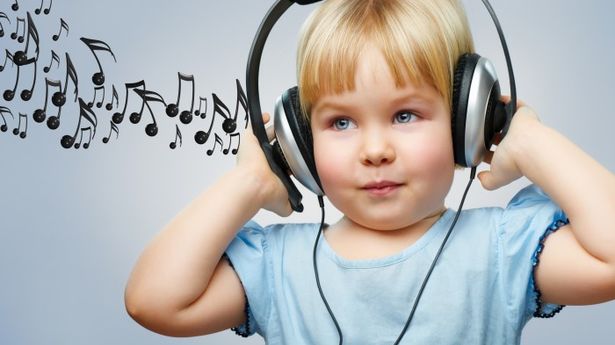 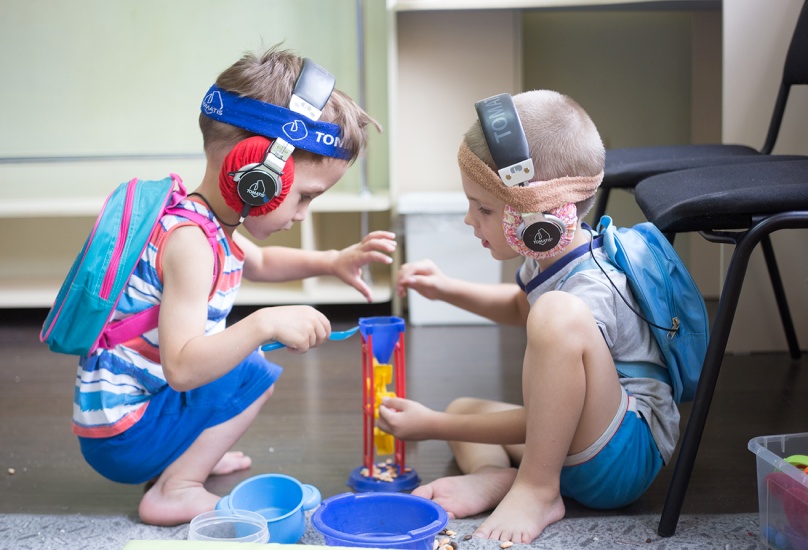 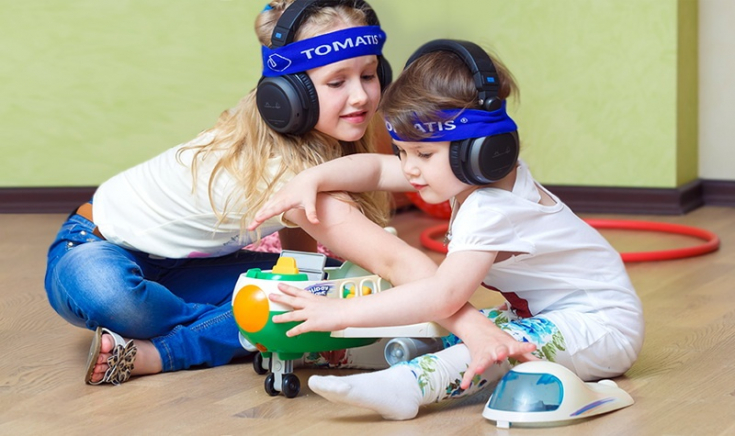 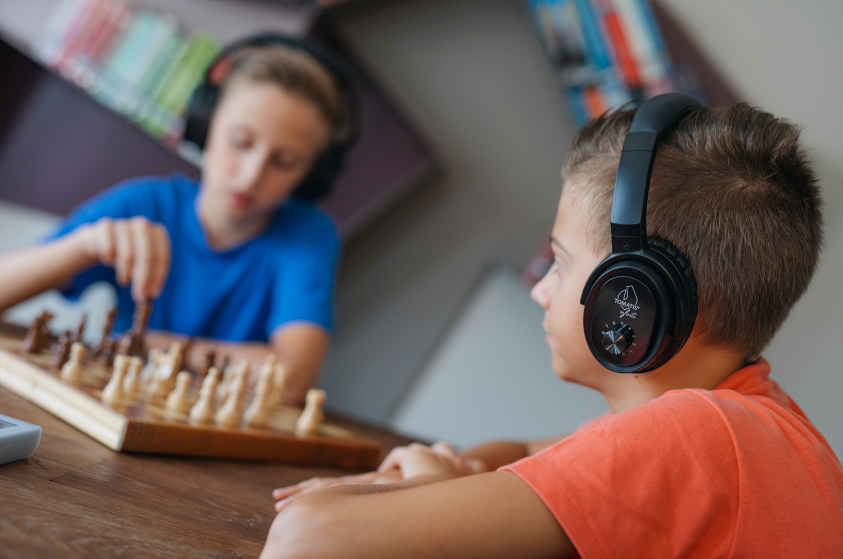 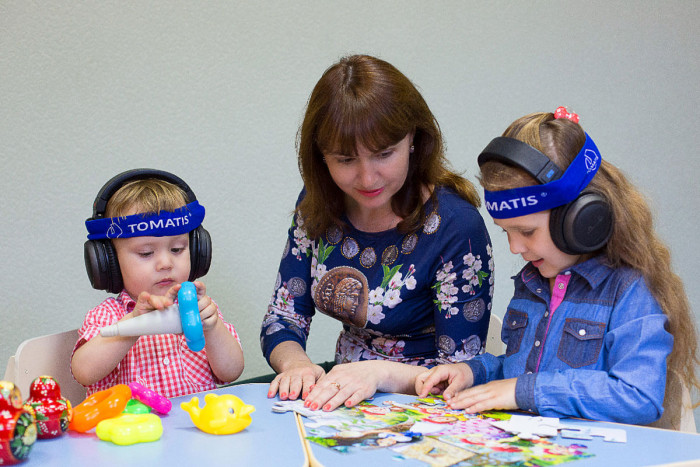 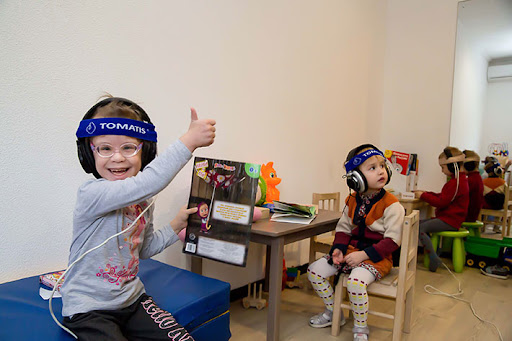 Метод Томатиса работает в 7 напрвлениях
Улучшение эмоционального и психического состояния
Развитие речи
Развитие и улучшение координации движений
Развитие коммуникативных качеств
Развитие интеллекта
Улучшение качества голоса
Развитие способностей к языкам
ПРОТИВОПОКАЗАНИЯ
Эпилепсия
Наличие опухолевых заболеваний
Кохлеарный имплант
Острый период любого заболевания
Тяжёлая артериальная гипертензия
Отит
СПАСИБО ЗА ВНИМАНИЕ